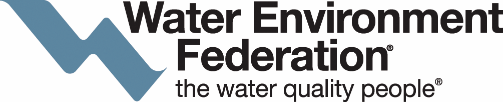 WEF Member Associations
Strategic Planning & Goal Setting
Do-it-Yourself Template
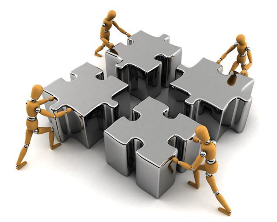 Courtesy of Water Environment Federation
by Linda Kelly
[Speaker Notes: Want to provide context for retreat]
Objectives
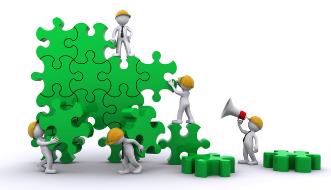 Have agreement on the process and level of member engagement
Have a common understanding of the definitions of vision, mission, values, strategies, goals, objectives, performance measures, action plans

Have agreement on the time span for the strategic plan

Have agreement of our MA’s strengths, weaknesses, opportunities, threats (SWOT Analysis)

Develop our vision/mission/values, goals and objectives using (SMART attributes)
[Speaker Notes: Strategic planning is the process by which you will envision the future and identify the areas on which you want the current and future leaders to focus.
Strategic planning is NOT an attempt to make future decisions now, nor is it an attempt to blueprint the future in a static, unchanging model.  Meant to guide and engage. 
A strategic plan is your game plan.  A game plan evaluates the current condition or level of resources and sets a direction through a series of uncertainties while also understanding that certain externalities may require you to adjust your plan at any given moment. 
Strategic planning requires the assoc. to clearly identify core priorities. 
To be utilized for decision making. It will help the association answer this question when new ideas are identified: “Will it help us move closer to achieving one of our strategic goals?”  If the answer to these questions is “No,” then you should reconsider the idea or the strategic plan.]
Suggestions for Process
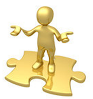 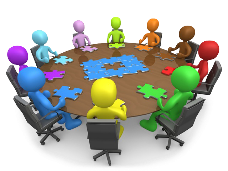 Utilize someone familiar with strategic planning to facilitate…doesn’t necessarily have to be a third party, but primary role should be the process and not participation

Use a smaller group/team (9-11) of diverse members to do the assessment, then report back to the larger group

Set regular meetings (monthly) and a reasonable timeframe to complete (6 months – 1 year)
Assumptions as a launching point
The MA Board is interested in being a more strategic, deliberate and forward looking Association

Need X-X year useful and living strategic plan to guide priorities and activities
Need an inclusive process developed in a collaborative manner with input from key stakeholders
Need data about our membership needs/expectations, the competition, the trends, etc.
Need Board to take ownership of the plan and embrace a willingness to implement
Need clear understanding of objectives and action plans
Need clear, simple process for measuring performance
[Speaker Notes: Most strategic plans are 3-5 years but intended to be on-going and updated yearly.]
Getting on the Same Page
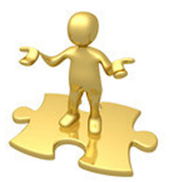 Some important success factors for our work plan:

You have the power to chart the course for this organization

This is hard work; worth the effort

Work from the same definitions/vocabulary so we don’t get tripped up during the process

Just start/do it.  Stay with it. Get smarter as you go.  

Goal-setting/measuring critical, but don’t let it consume you

Given your volunteer and money resources, focus on being realistic in your goal-setting; understanding you likely can’t be all things to all people
A Tool to Help Assess Association Status
SWOT ANALYSIS  --  US SJWP EXAMPLE
A Tool to Help Assess Association Status
Working From the Same Definitions
There are many words commonly used in Strategic Planning
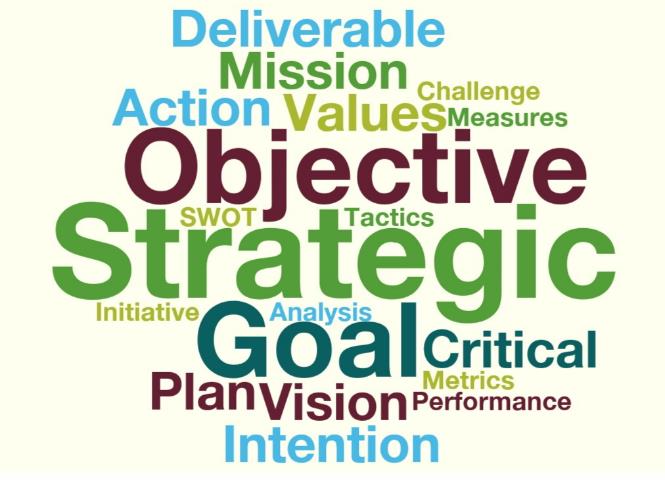 [Speaker Notes: -]
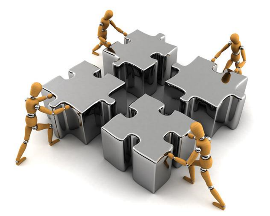 Where we need to be in the future
Vision
Why we exist
Mission
What we believe
Standards of conduct
Values
How it fits together
Goals
Things we must do
How/when we will do them
Objectives
Measures
Monitoring success
WEF’s Strategic Plan (as example)
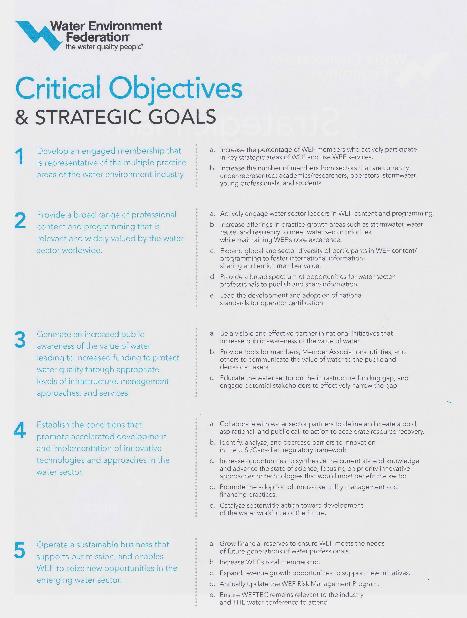 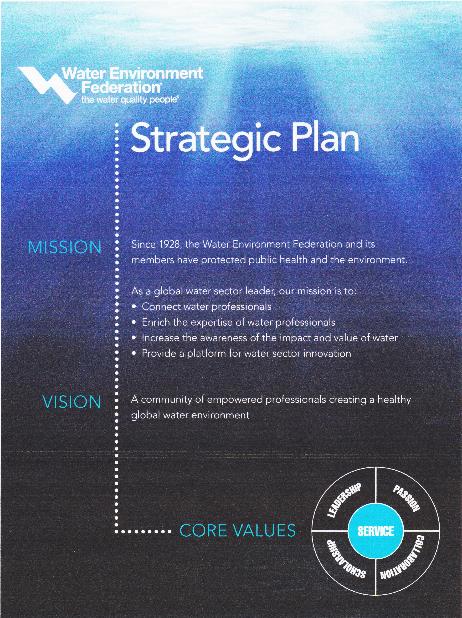 Our Starting Point - Values
Values Brainstorming (What we believe; standards of conduct)
[Speaker Notes: Start with current Vision if one exists, brainstorm key words that should be in the vision for why your organization exists.  Look at other visions, especially WEF’s and other MAs.]
Values Example(Example courtesy of Rocky Mountain WEA)
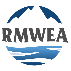 Core Values are what support our vision and mission; they shape our culture, and reflect who RMWEA is and how we operate
Vision Statement is what RMWEA aspires to be; it helps drive decisions, focus goals, and is our overarching purpose in everything we do
Mission Statement is our "purpose in action"; it's what we do every day to achieve our vision with direction from our values
Vision
Mission
Values
[Speaker Notes: Start with current Vision if one exists, brainstorm key words that should be in the vision for why your organization exists.  Look at other visions, especially WEF’s and other MAs.]
Our Starting Point - Vision
Vision Brainstorming (where we need to be in the future – key words that should be in our Vision)
[Speaker Notes: Start with current Vision if one exists, brainstorm key words that should be in the vision for why your organization exists.  Look at other visions, especially WEF’s and other MAs.]
Our Starting Point - Mission
Mission (why we exist)
[Speaker Notes: Start with current Mission if one exists, brainstorm key words that should be in the mission for why your organization exists.  Look at other missions, especially WEF’s and other MAs.]
Definition of Strategic Goals & Objectives
Strategic Intention is a few ‘header’ words summarizing intent of goals (what we want to accomplish)

Goals are about what we want to accomplish

Objectives
Describes how that change will be accomplished
Usually 3-5 years in scope
Basic types:
Generic (i.e. growth, expansion/retraction, new products/services - adding translation)
Competitive (owning our product -- more value/better price)
[Speaker Notes: Generic (general) strategies
Growth i.e. the expansion of the organization to purchase new assets (website, etc) and to develop new products (i.e. Spanish translation of materials or new conference/workshop)
Retraction involves cutting back to focus on core business: referred to this as 'sticking to the knitting' - i.e. concentrating on what you do best.

Competitive advantage
Competitive strategies are concerned with doing things better than rivals. To be competitive an association shouldn't just copy the ideas of rivals. They should seek to out compete rivals. 
Bad strategy is ‘magical, fluff’
Good strategy focuses on critical issues and how to address them
Requires research, data, analysis, hard choices, decisive planning and action]
Definition of Strategic Goals & Objectives
Strategic Objective
(Critical Objective)
Strategic Intentions are about what we want to accomplish
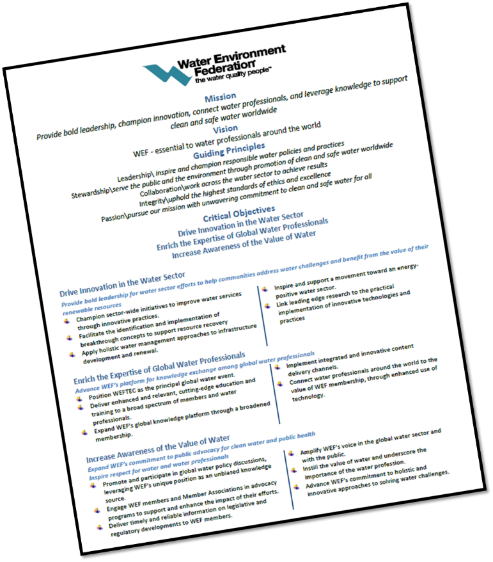 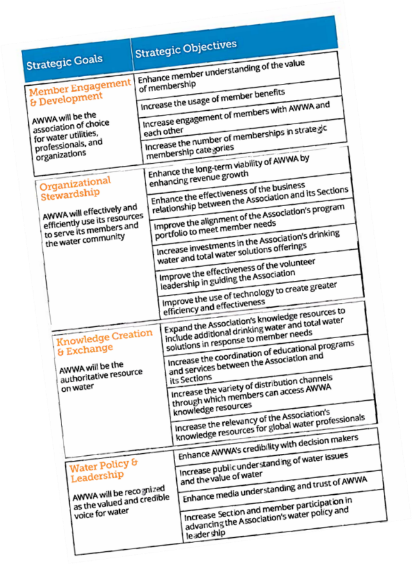 AWWA
Goal
Strategic Objective
(Goal)
Objective
Goal
Objective
Goals and Objectives: What’s the Difference?
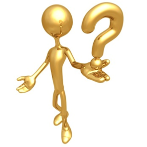 Goals are broad; objectives are narrow
Goals are general intentions; objectives are precise
Goals are intangible; objectives are tangible
Goals are abstract; objectives are concreteExample:
Goal: To boldly go where no man has gone before.
Objective: Explore the Planet Tatooine by June 2017, within the budget of $20M Galactic Credits.
[Speaker Notes: "To boldly go where no man has gone before." You can't measure it, and you probably will never know if the goals were accomplished.State goal simply and resolutely. 
State it confidently, but recognize "Did you accomplish your goal?" can never be answered in the absolute affirmative. Objectives are specific and measurable. They can be output objectives, or they can be attitudinal or behavioral. But most of all, they can be measured. They are concise. They are specific. Objectives should measure impact. Behavioral objectives are preferred ("Exactly what is it you want to get them to do?"), but the objectives can also be attitudinal ("What do you want them to think?"), or informational ("What do you want them to know that they didn't know before?"). State objectives in specific and quantifiable (measurable) terms whenever possible. Set them in a time frame, and if you know what the budget is, tell what you expect the cost to be. The objectives should be reachableA crystal-clear objective would read something like this: "Our objective is to deliver X results by Y date at a cost of Z dollars."]
Building the plan
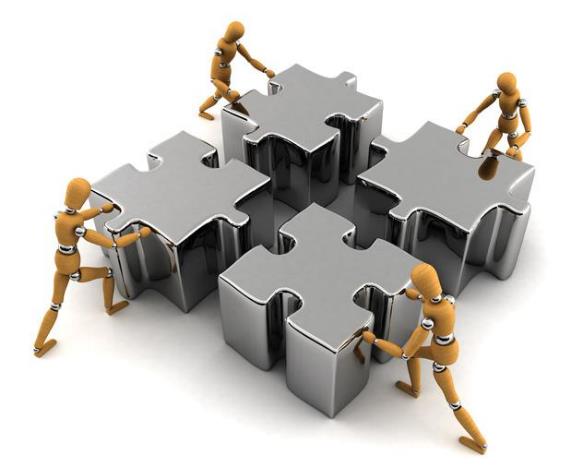 Step 1:  List Topics for Strategic Intentions & Goals
Brainstorm the topic areas for the strategic intentions & goals (look to mission, existing intentions/goals and SWOT analysis for ideas)

Group like topics

Prioritize top 5 (but keep track of next 5)
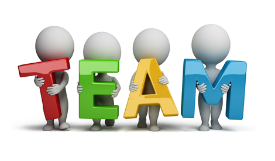 Step 2: Strategic Intentions & Goals
Agree on top X Priority Strategic Intentions

Agree on top X Priority Goals
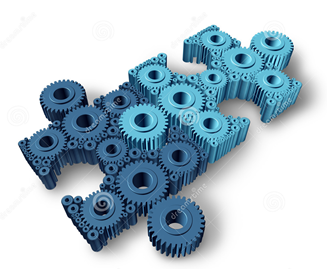 Step 3: From your general goals, create specific objectives under each one (consider the SMART attributes as you develop the specific objectives)
Goal: 
To make WEF Highlights the most effective and efficient member communication channel.

Objective: 
Increase Highlights average monthly readership by 10% between Jan. 1 and July 30, 2014.
When thinking of SMART Objectives:
Specific
Bad Example:  Increase participation of members.  
Good Example:  Increase attendance at annual conference by XX.

Measurable 
Bad Example:  More members will attend…  
Good Example:  80% of members will attend annual conference. 

Attainable 
Bad Example:  100% of members will attend every meeting.  
Good Example:  Increase attendance at annual conference by 10% from the prior year.

Relevant
Bad Example:  Teach all members to make a great pizza.
Good Example:  Ensure the highest quality water reuse training is available to members by xxx.

Time-Oriented 
Bad Example:  Winter  
Good Example:  January 30, 2017
Step 3: Developing Specific Objectives under Broad Goals
Break into X groups and develop a draft Objective for each assigned goal (keeping them ‘SMART’)
Choose a facilitator
Choose a spokesperson to report out
XX minutes to develop 
Spokespeople report out
Group to agree on objectives
Review of what we accomplished thus far
Thoughts about the Process?
Thoughts about the Vision?
Thoughts about the Mission?
Thoughts about the Values?
Thoughts about the Strategic Intentions?
Thoughts about the Priority Goals?
Thoughts about the Objectives under the goals?
Step 4:  Setting the performance measure
Metrics: methods by which we measure success (or lack thereof)
 Quantitative: 
Predictive 
Statistics/numbers (time, costs, profit, percentage, etc.)
Examples: website clicks, cost to serve, 27% increase

Qualitative:
Typically non-numerical, less precise, behavioral, may be answered by ‘yes or no’
Measured through surveys, observing, insights
Examples: customer experience, quality of the event, were you proud of it
Step 4: Putting it all together
Use a ‘tool’ to fill in the blanks with your newly developed vision, mission, values, strategic objectives, goals, objectives


Add performance metrics and action plans
Putting it all together – a format
XXX XXXXWater Environment AssociationLOGO Strategic Plan - Work Plan date  Visionslkdjflkdjlkgjlksjdlkgjlksdjlgkjslskjglksjdglkjsldkg MissionLksdjfldkjfldkjflskjflksdjflksflksjflksjlf;slkdfjlskdfjlskdjflksjflksjld  Core ValuesSldjfdkljflkdsjlkfjlSdlfkjslkfdjlsdkLskdfjdks’LskdfjlskdjfksjfLsdkflksjdlsjf
Putting it all together – a format
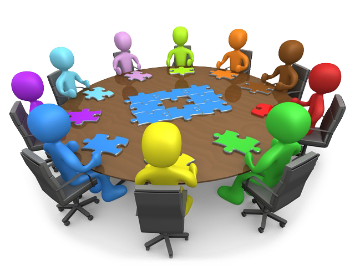 Next Steps
On-going Board duties:
Continuous improvement
Assigning roles (or champions) to begin implementation
Continuous reporting/checking in until it becomes routine and on schedule
Planning to roll out to the membership/communication
Get back together for progress reporting and realignment regularly